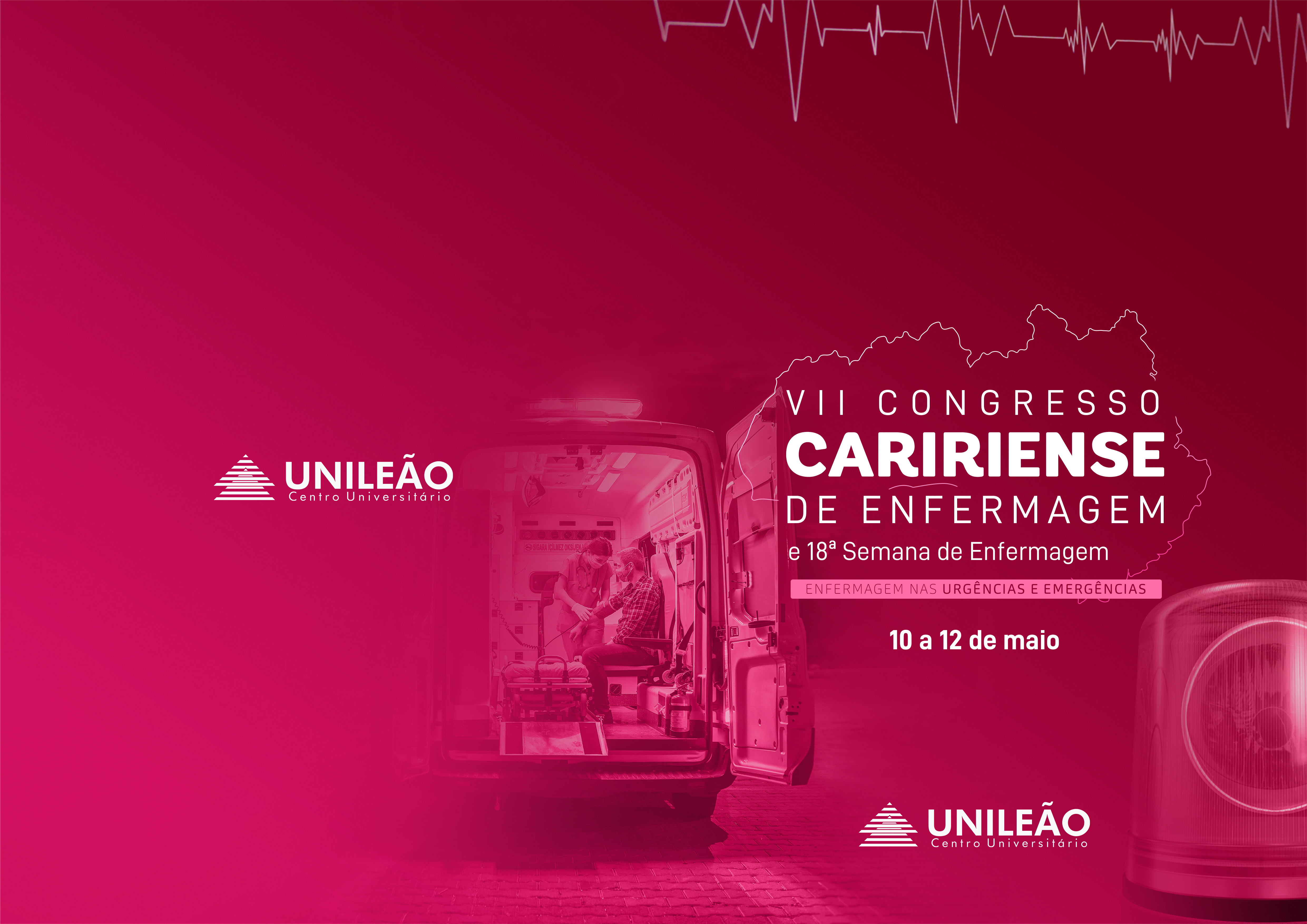 Logo de instituições de origem (se outra instituição), parcerias, ligas e/ou projetos vinculados
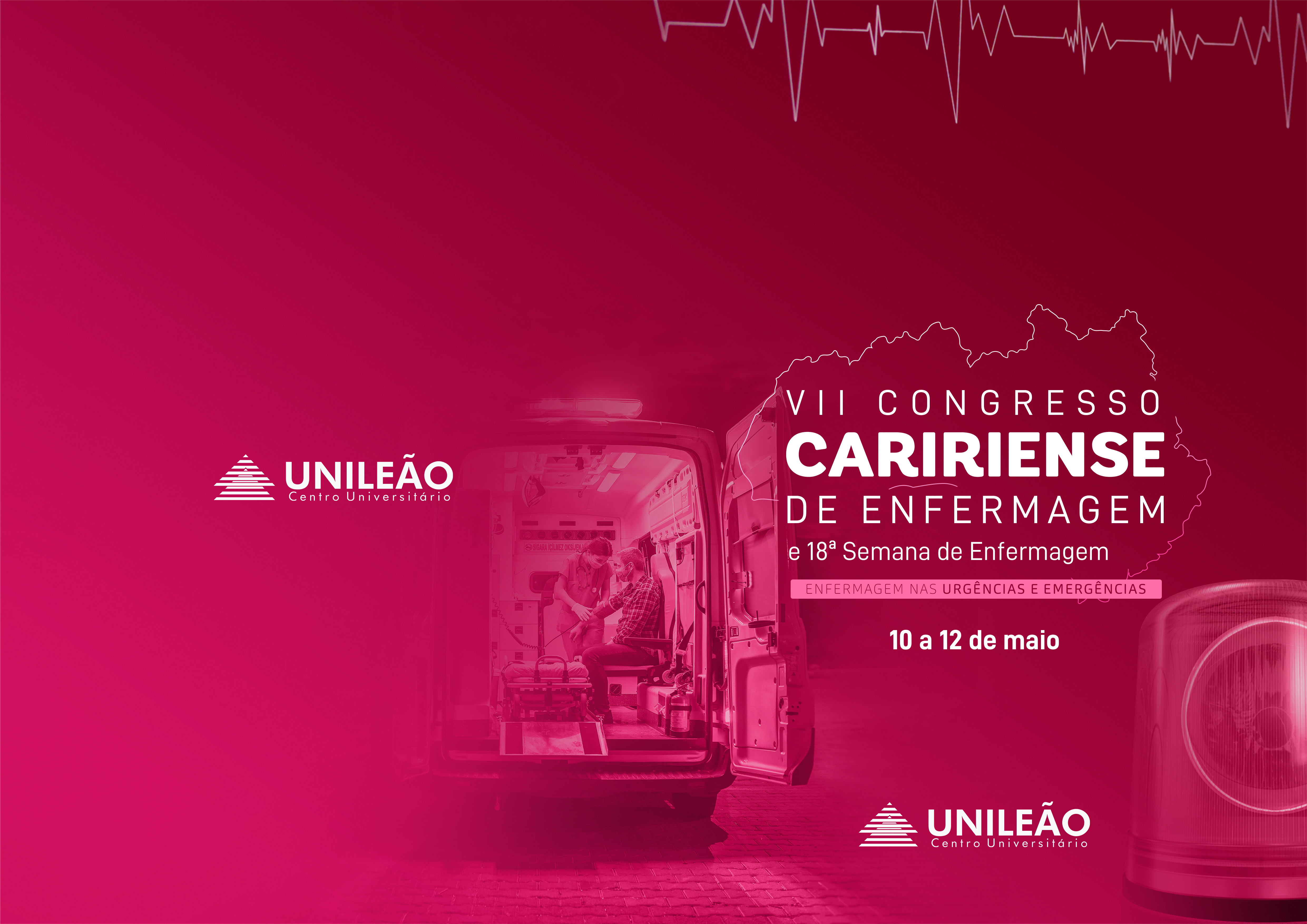 TÍTULO DO RESUMO CIENTÍFICO
O título deverá ser apresentado em CAIXA ALTA, centralizado, exatamente igual ao título do resumo científico apresentado no evento.
f
Helena Pereira Moreira (Relatora)1, Clara Feitosa Brito (Autora)1, Sílvia Fernandes Bezerra (Orientadora)2 


1 Acadêmicos de Enfermagem. Centro Universitário Dr. Leão Sampaio (UNILEÃO) - Juazeiro do Norte, Ceará, Brasil. 
2 Docente do Curso de Enfermagem. Centro Universitário Dr. Leão Sampaio (UNILEÃO) - Juazeiro do Norte, Ceará, Brasil.
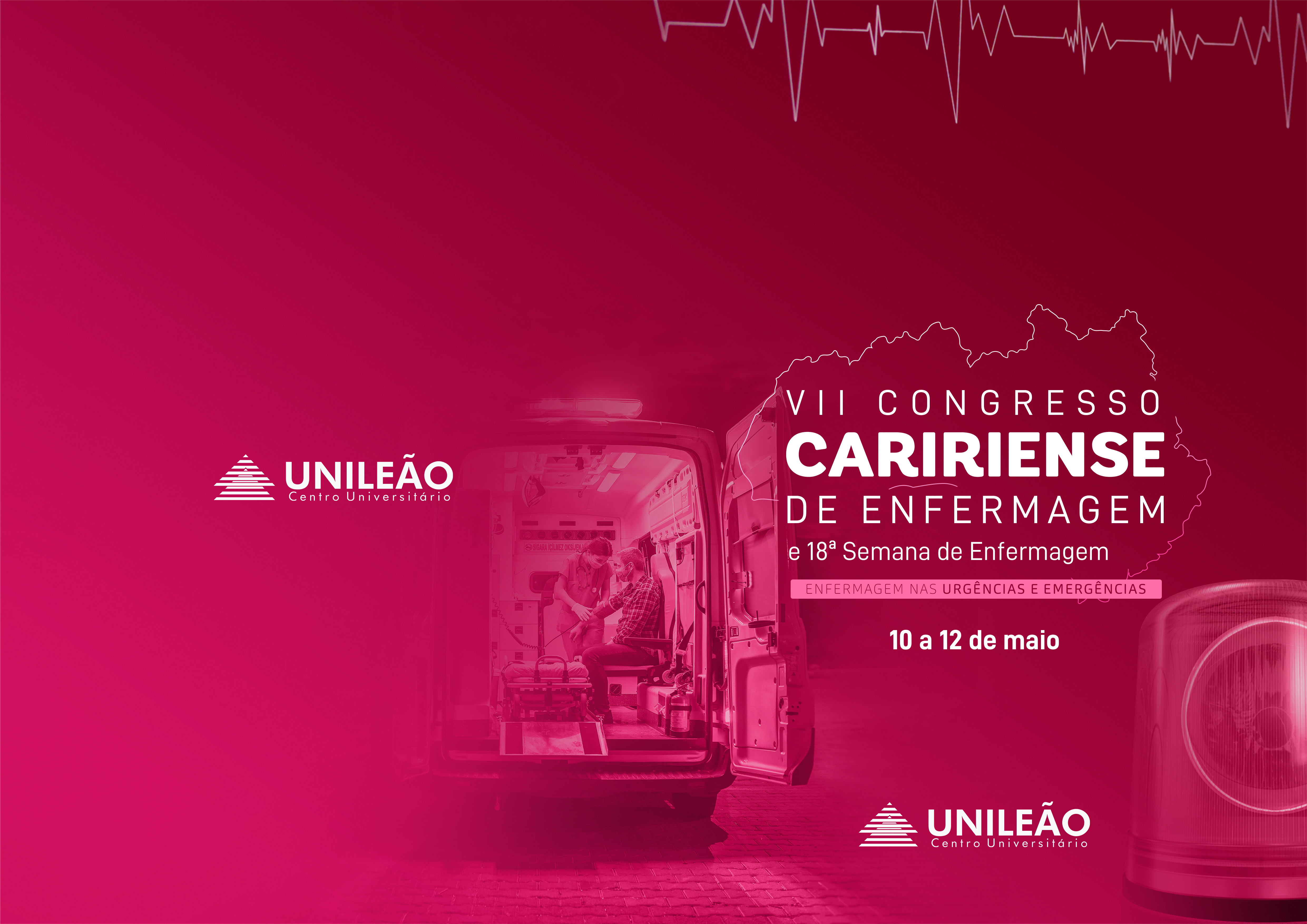 INTRODUÇÃO
f
XXXXXXXXXXXXXXXXXXXXXXXXXXXXXXX
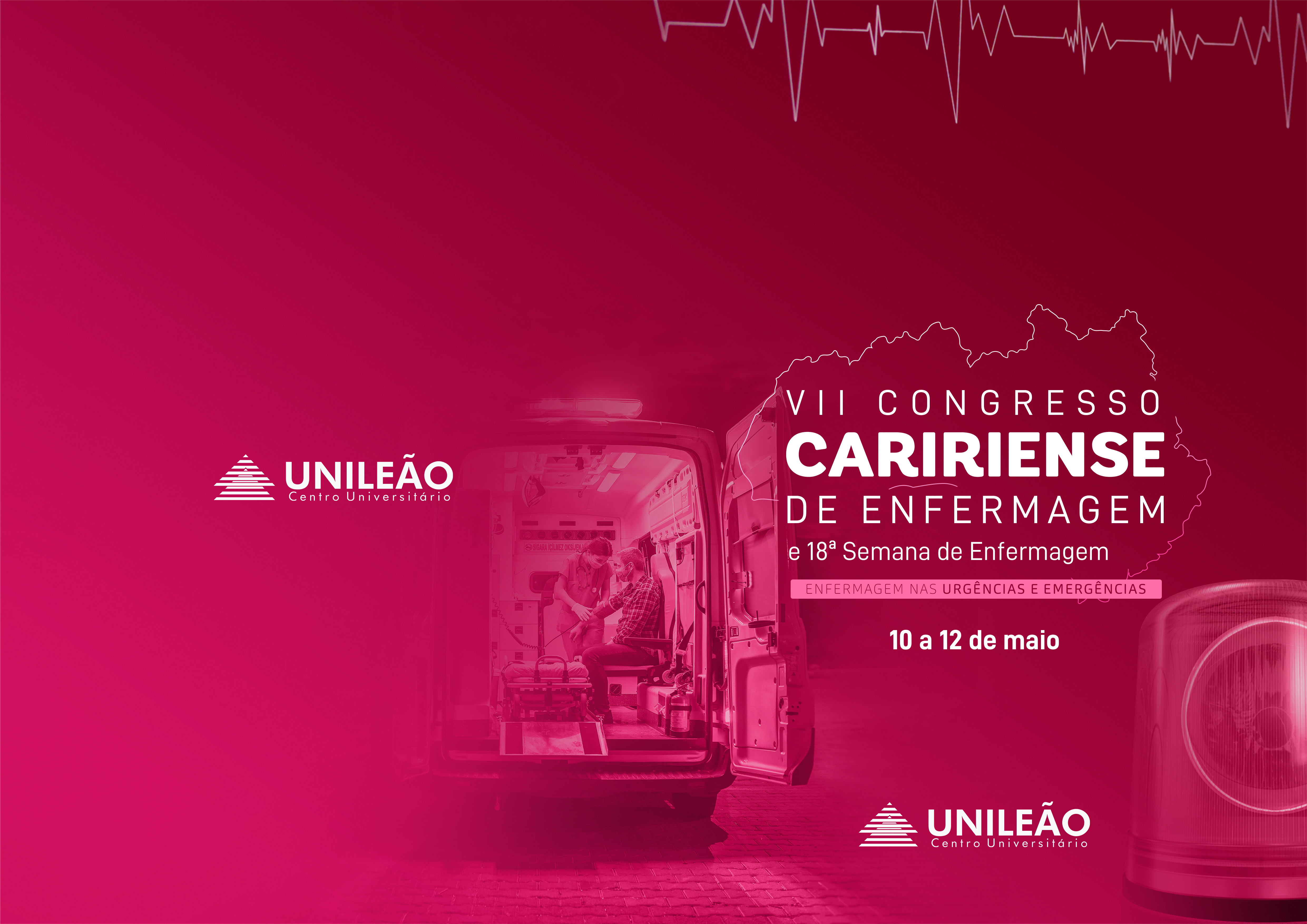 OBJETIVO
f
XXXXXXXXXXXXXXXXXXXXXXXXXXXXXXX
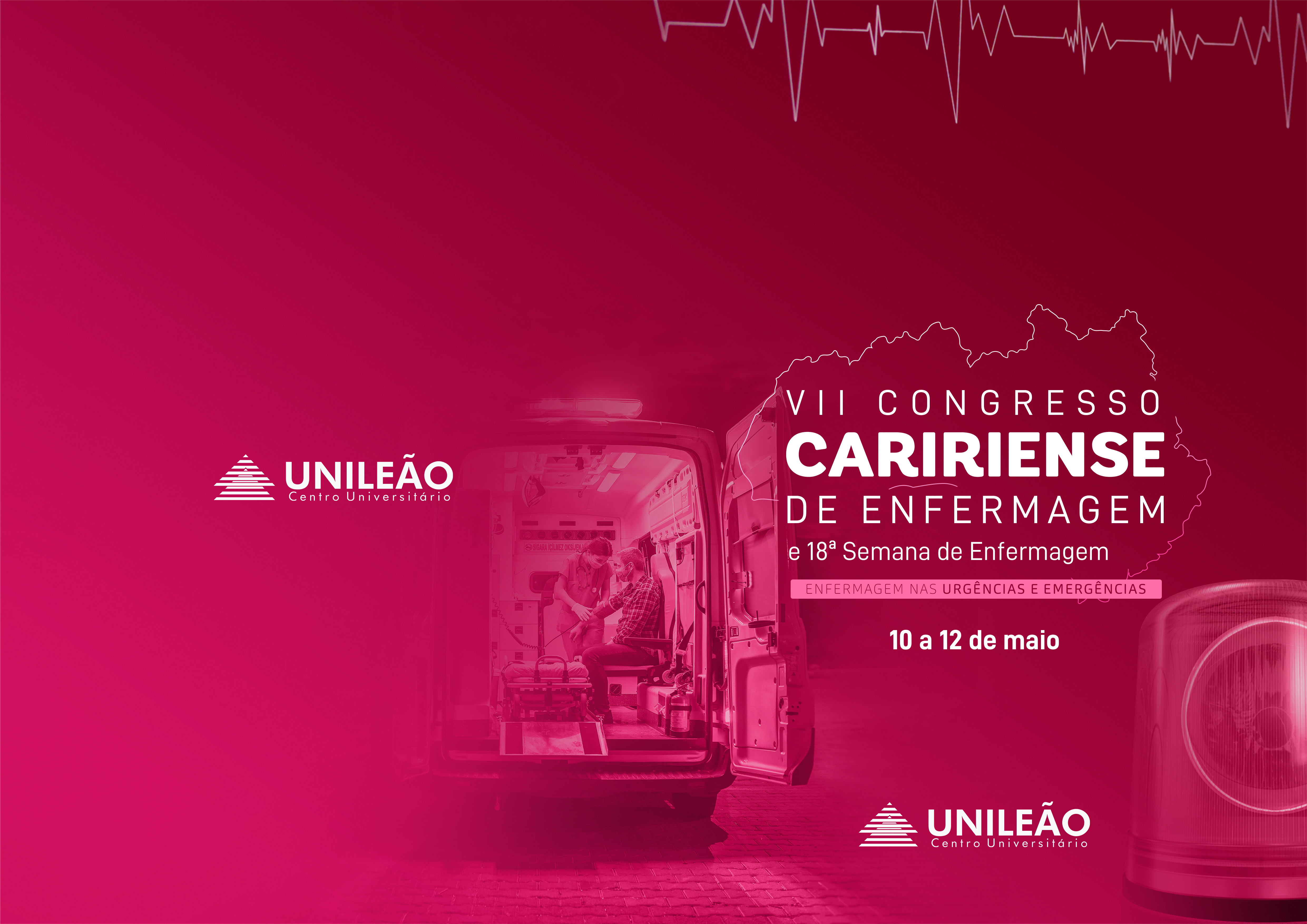 MÉTODOS
f
XXXXXXXXXXXXXXXXXXXXXXXXXXXXXXX
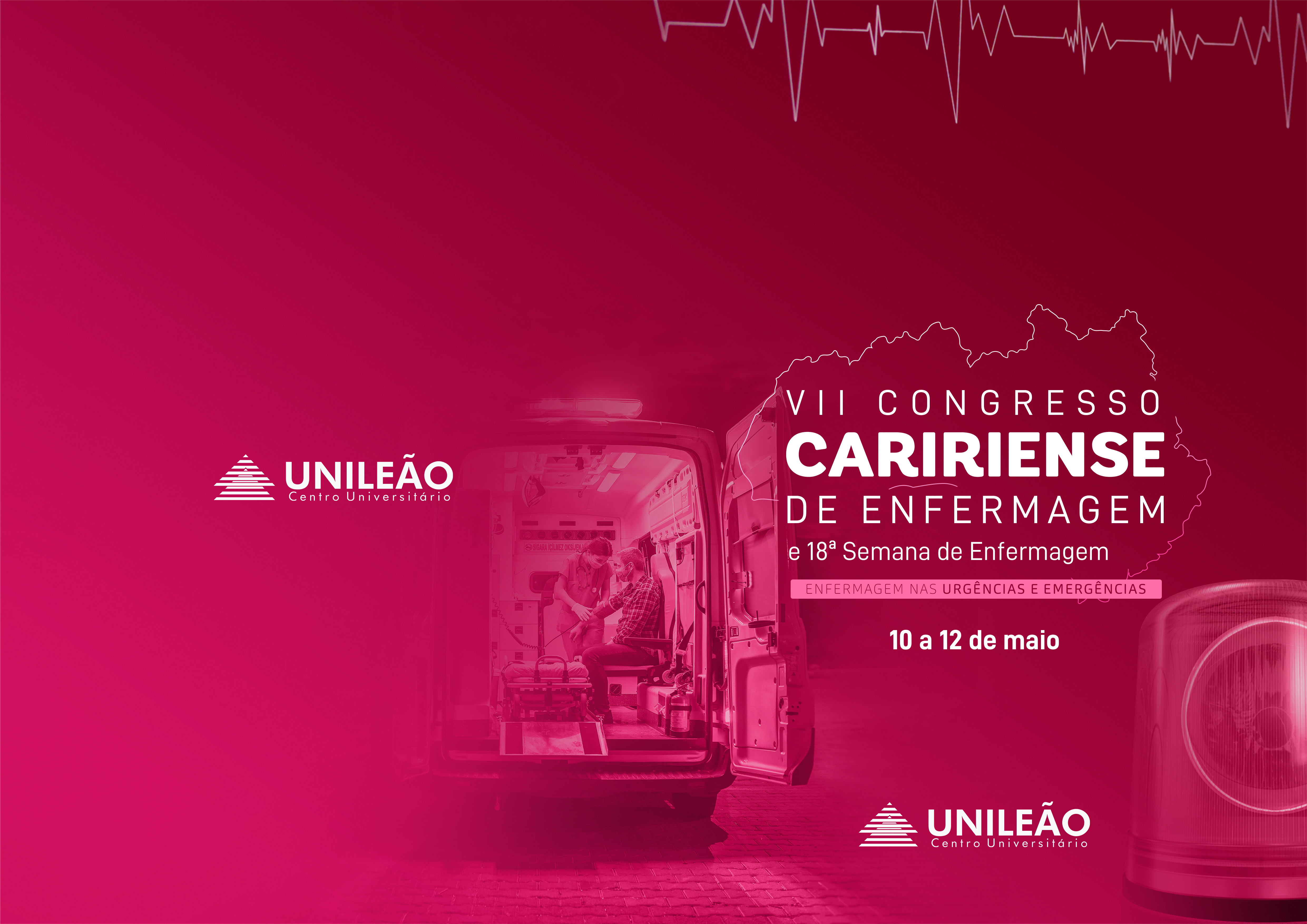 RESULTADOS
f
XXXXXXXXXXXXXXXXXXXXXXXXXXXXXXX
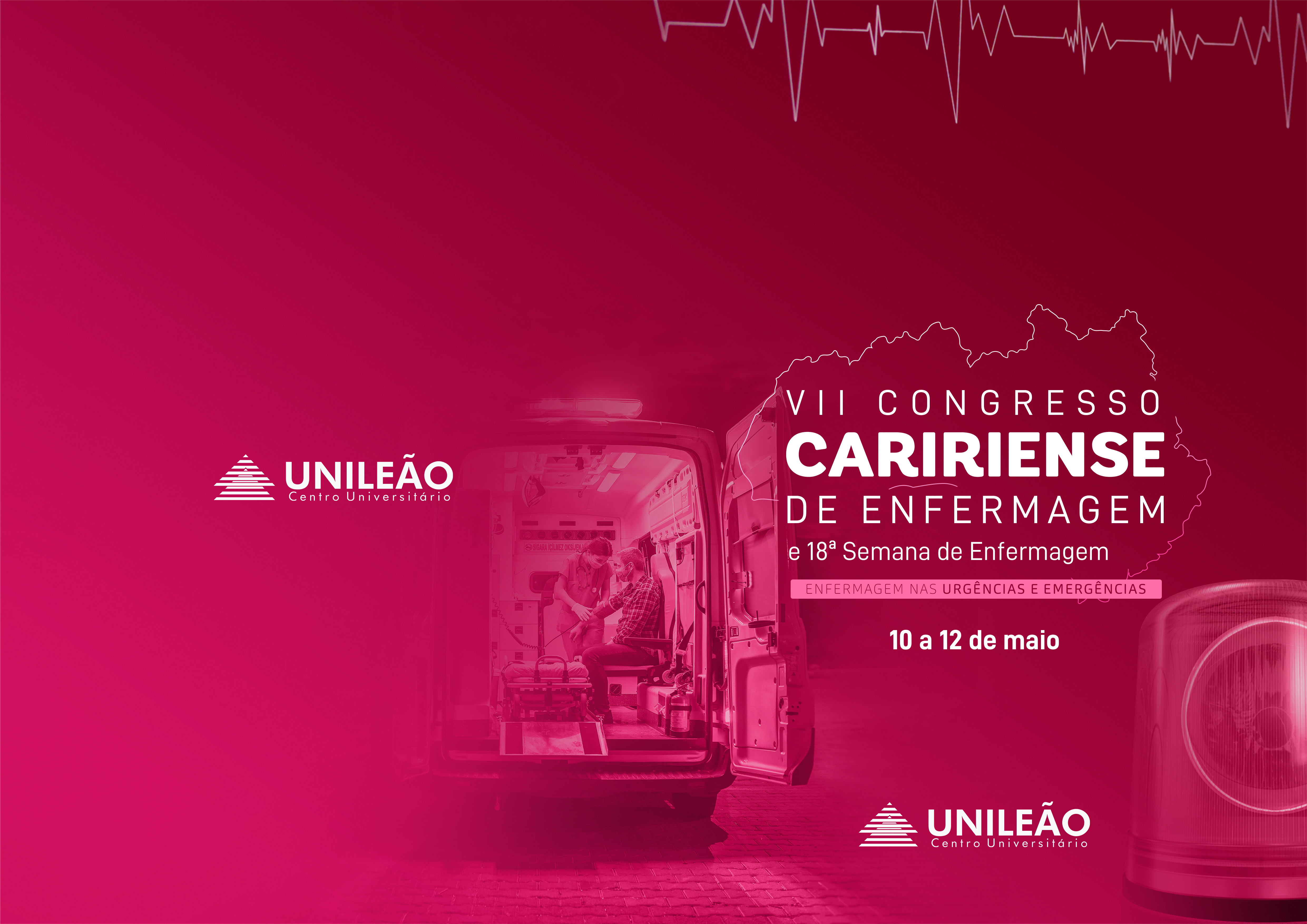 CONCLUSÃO
f
XXXXXXXXXXXXXXXXXXXXXXXXXXXXXXX
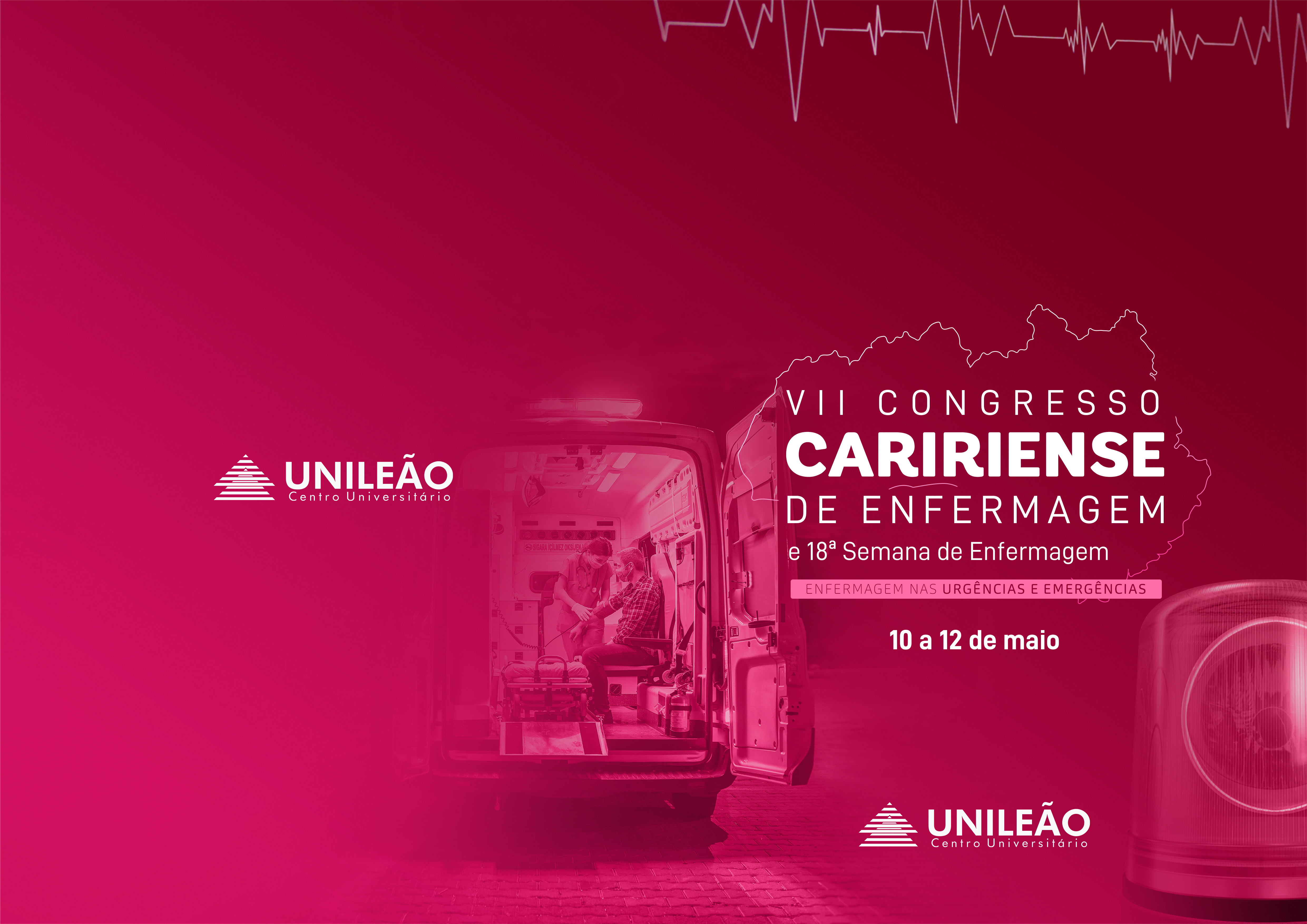 REFERÊNCIAS BIBLIOGRÁFICAS
f
XXXXXXXXXXXXXXXXXXXXXXXXXXXXXXX
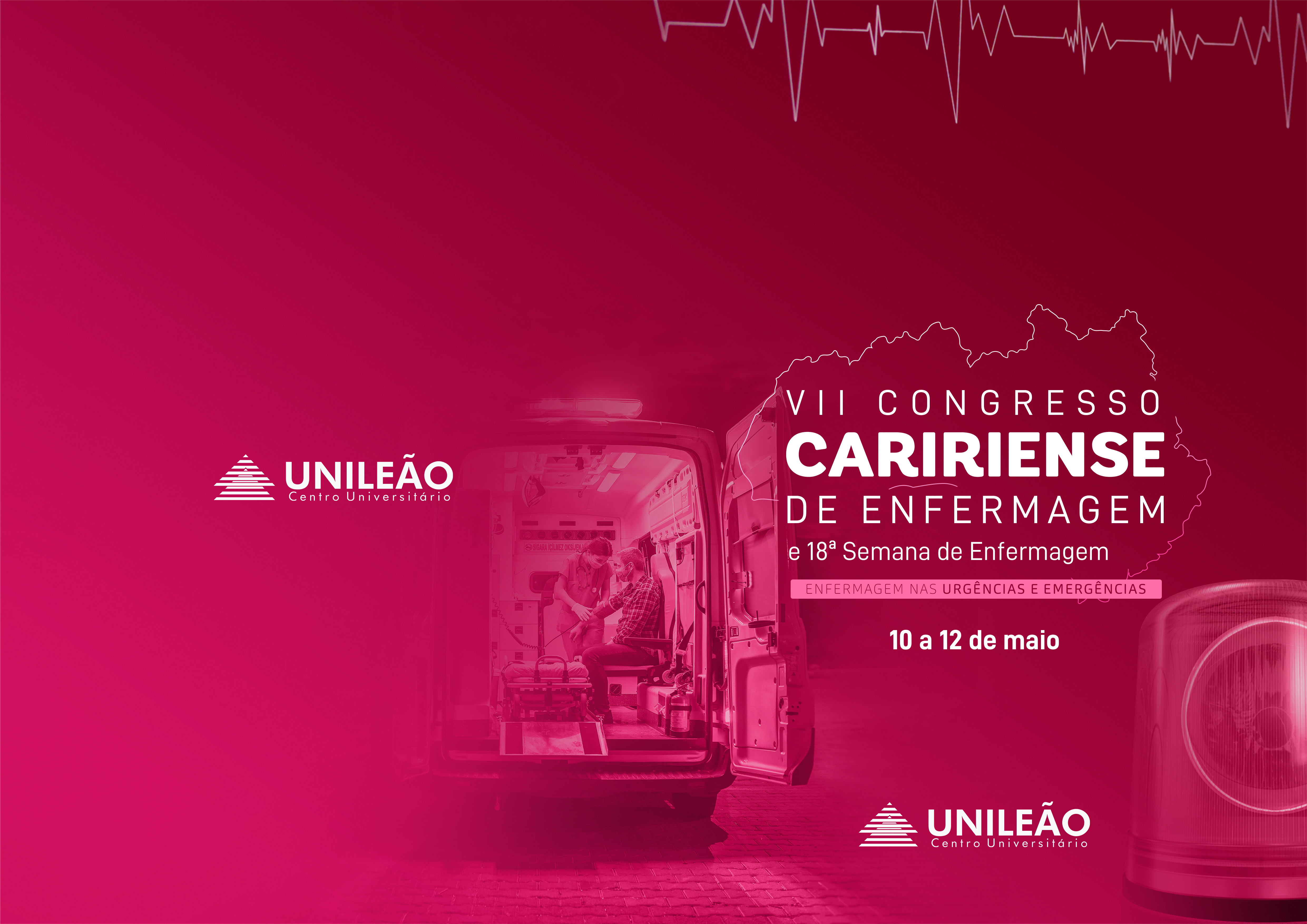 Logo de instituições de origem (se outra instituição), parcerias, ligas e/ou projetos vinculados